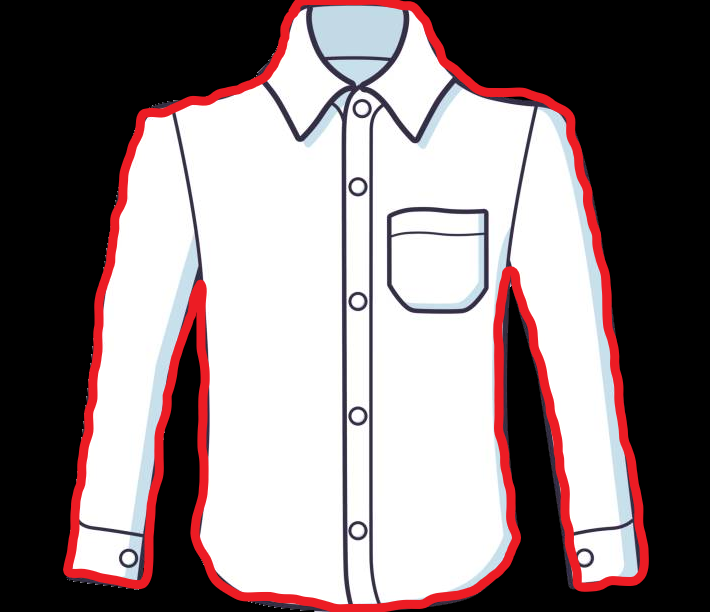 اقفال ازرار متتابعة
مقدم الهدف 
مريم خميس
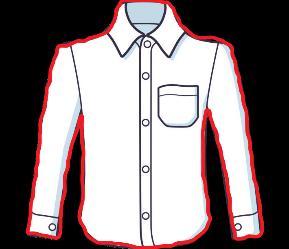 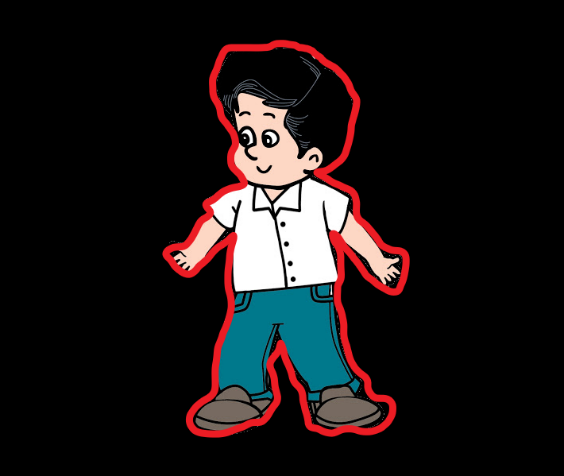 30 March 2021
2
1-يقول المعلم : قميص
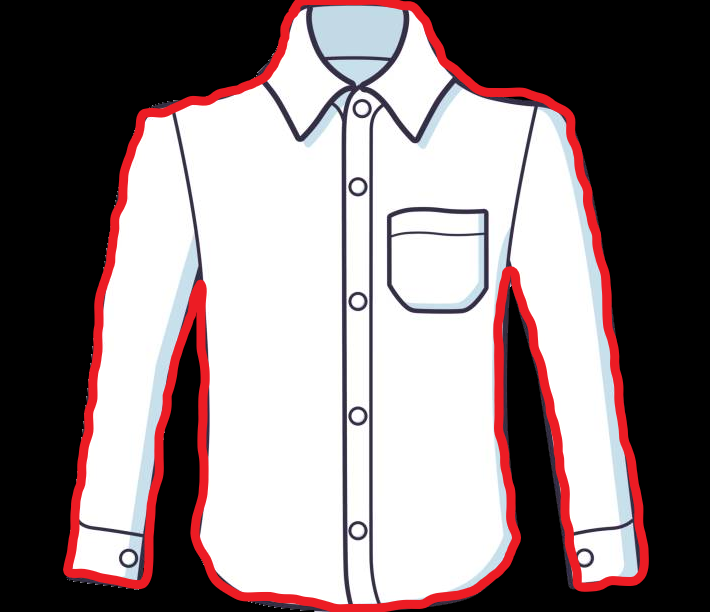 3
2-يقول المعلم : يقفل ازراره
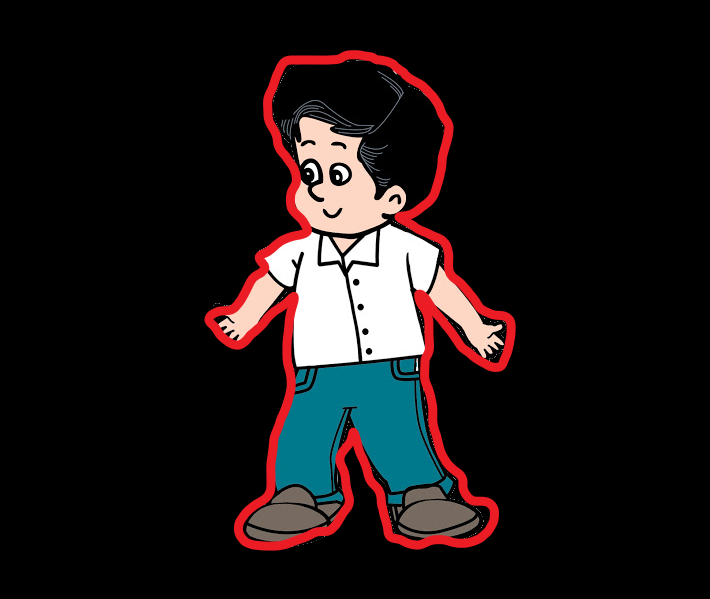 4
30 March 2021
5
1- يساعد المعلم الطالب في قفل الازرار
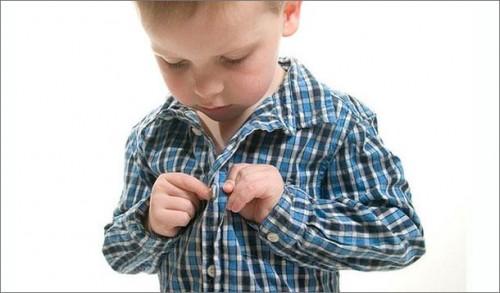 6
2 – استخدام العاب المنتسوري
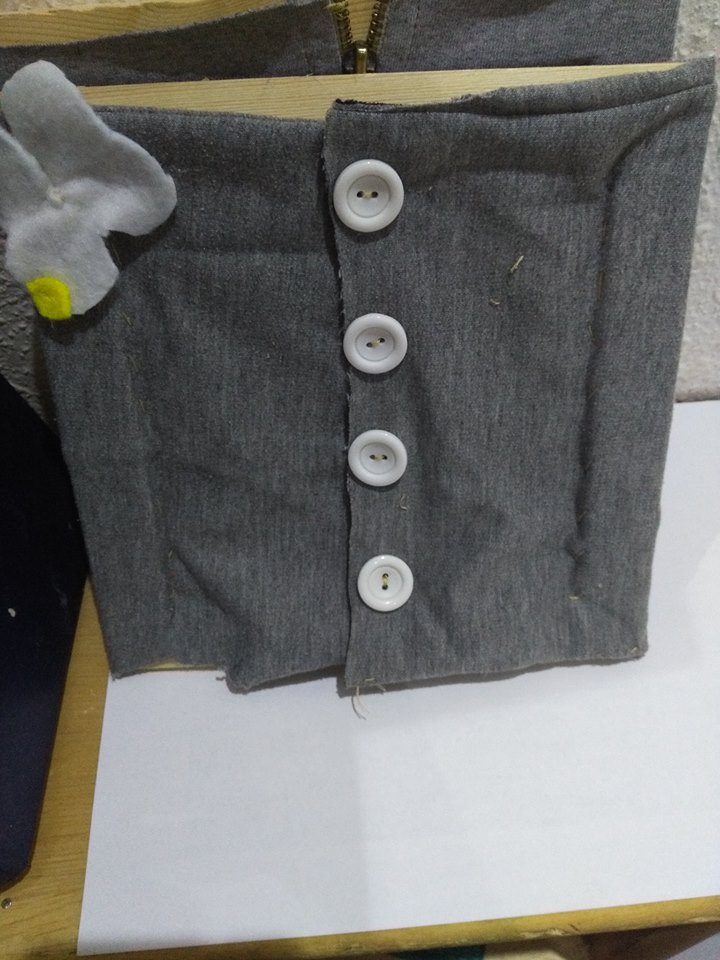 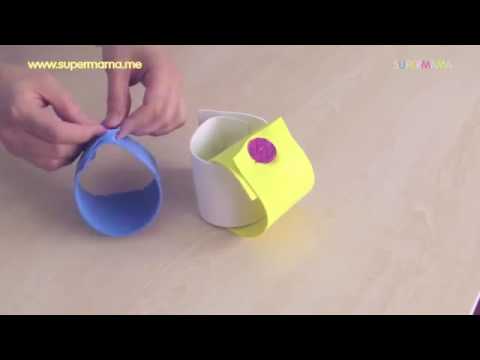 7
30 March 2021
8